Правила безопасного поведения в Интернете
Подготовила учитель начальных классов
МБОУ СОШ № 195 г. Новосибирска
Братухина Е.В.
Цель :
Обеспечение информационной безопасности учащихся путем привития им навыков ответственного и безопасного поведения в современной информационно-коммуникационной среде
Отгадайте загадку:
В шляпе с круглыми полями 
И в штанишках до колен, 
Занят разными делами, 
Лишь учиться ему лень.
Он – художник знаменитый, 
Он – известный всем поэт, 
Замечательно воспитан, 
Очень модно он одет. 
Кто он, быстро отгадай-ка! 
Как зовут его?...
Интернет
Интернет - это
всемирная система объединённых компьютерных сетей для хранения и передачи информации. Часто ее называют Всемирной сетью и Глобальной сетью, а также просто Сетью. На основе Интернета работает Всемирная паутина (World Wide Web, WWW) и множество других систем передачи данных. К середине 2015 года число пользователей достигло 3,3 млрд человек. 
Посмотреть видео
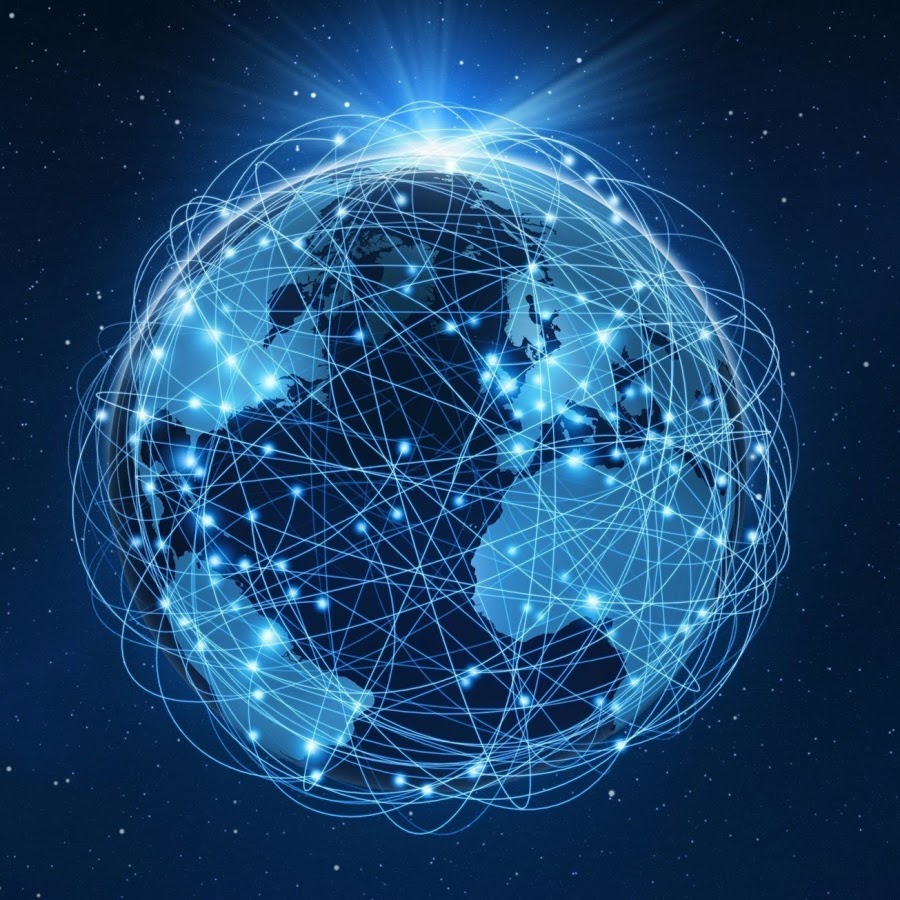 Анкета ученика
_____  минут,  _______часов в  течение  дня  я  провожу  за  компьютером.
Для  учёбы  я  использую  Интернет _____минут,  _____часов  в  день.
В  Интернете  я  люблю _____________________________
В  социальных  сетях  я  «сижу___ минут, _____часов.
В  социальных  сетях  мне  нравится__________________
Я  посещаю  такие  детские  социальные  сети, как _____
__________________________________________________
Мои  родители  контролируют   меня (да / нет  др.)
__________________________________________________
Использовать сайты можно для:
общения в чате;
игр;
публикации, просмотра фотографий и видео;
ведения блога;
публикации профиля в Интернете.
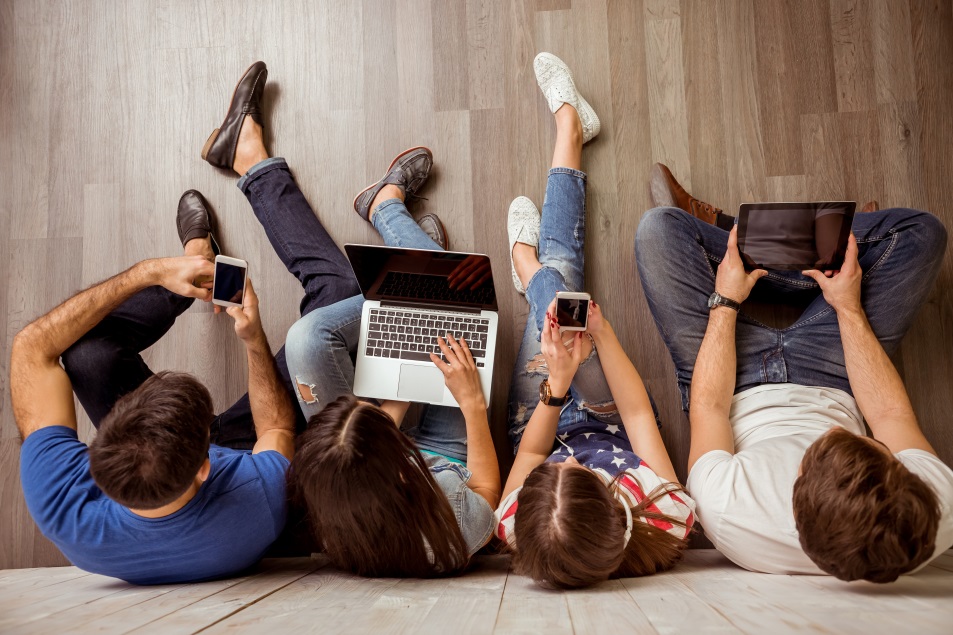 Безопасные сайты
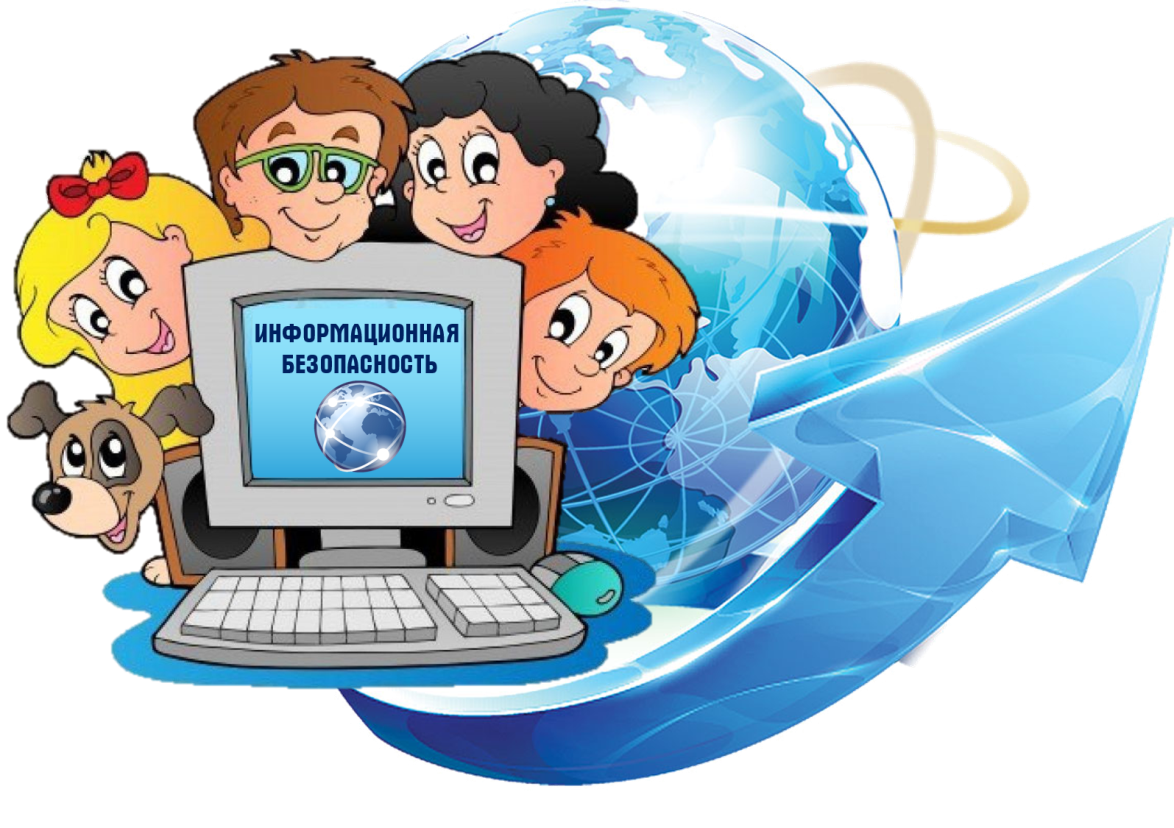 nachalka.com 
smeshariki.ru 
logiclike.com
Яндекс учебник
Учи.ру
ЯКласс
Правила для непослушных детей ("вредные советы«)
Если ты по Интернету рассекаешь так отважно
Что всех хакеров на свете ты давным-давно затмил,
От себя гони-ка взрослых; знать ведь им совсем не нужно,
И, в каких висишь ты чатах, все равно им не понять.
Регистрируйся бесстрашно на каких угодно сайтах:
Здесь красивые картинки, там халявное кино.
И при этом не забыть бы сообщить предельно точно
Адреса и телефоны и когда вас дома нет.
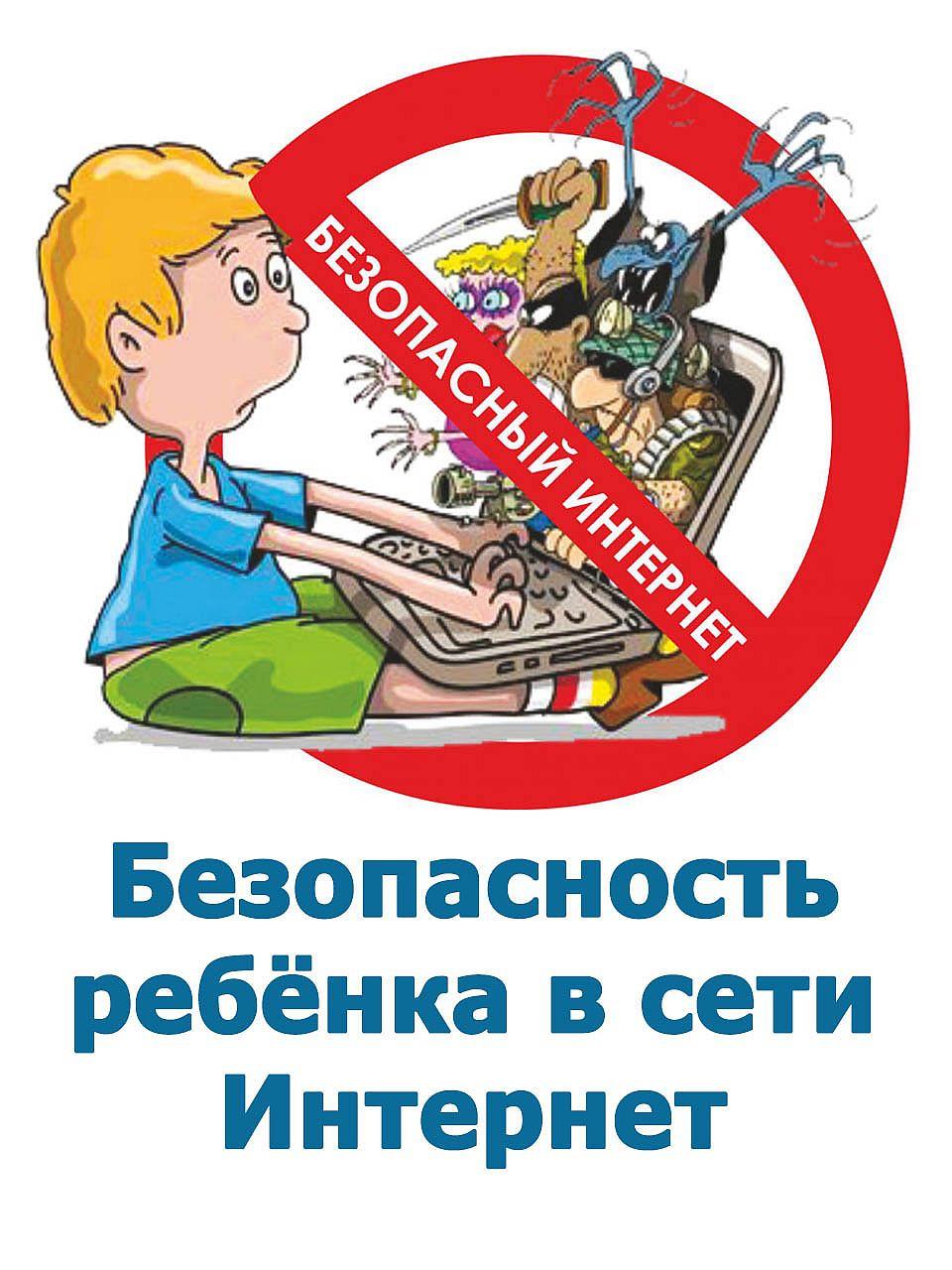 Угрозы. Вредоносные программы
Вредоносные программы (malware) – это программы, предназначенные для незаконного  доступа к информации, для скрытого использования компьютера или для нарушения работы компьютера и компьютерных сетей.

К вредоносным программам относятся:
компьютерные вирусы;
черви;
троянские программы.
Угрозы. Спам и фишинг
Спам – это электронный эквивалент бумажной рекламы, которую бросают в почтовый ящик. Такой спам не только надоедает и раздражает. Он опасен, особенно если является частью фишинга. Спам в огромных количествах рассылается по электронной почте спамерами и киберпреступниками. 
Их цель
выманить деньги у получателей, ответивших на сообщение;
провести фишинговую атаку, чтобы обманом получить пароли от аккаунтов, в том числе от тех, в которых сидит ребенок;
распространить вредоносный код на компьютерах получателей.
Угрозы. Кибермошенничество
Это один из видов киберпреступления, целью которого является обман пользователей. Хищение конфиденциальных данных может привести к тому, что хакер незаконно получает доступ и каким-либо образом использует личную информацию пользователя, с целью получить материальную прибыль.
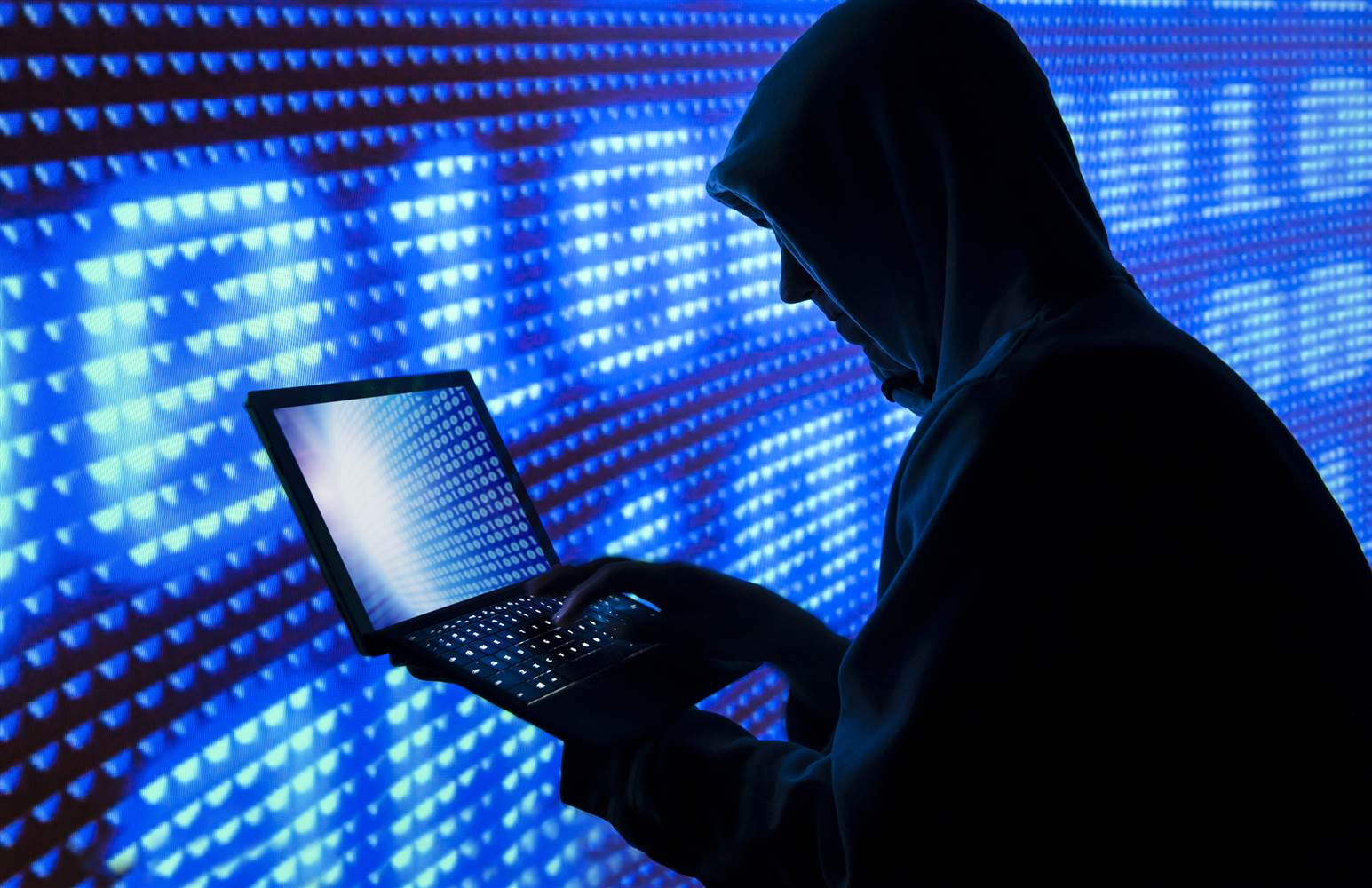 Угрозы. Киберхулиганы и киберхищники
В Интернете одни люди приятны, другие — нет. И дети, и взрослые с помощью Интернета могут изводить или запугивать других людей, начиная с присвоения прозвищ и заканчивая физическими угрозами.
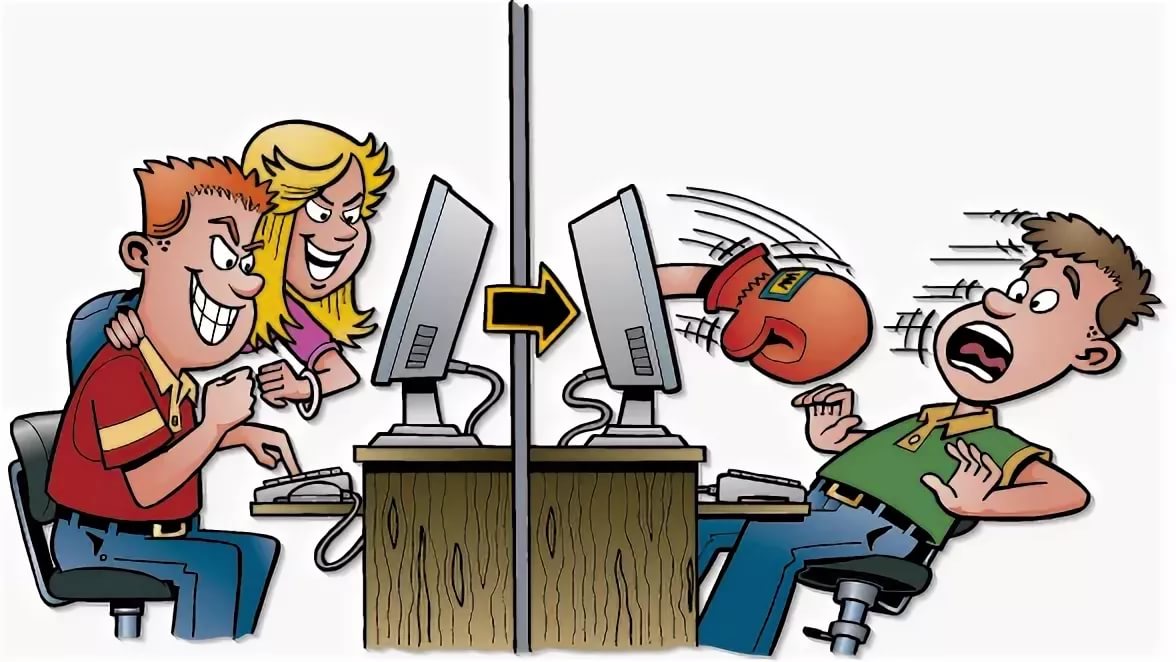 Правила поведения в сети Интернет (найди лишнее)
посещайте сайты, соответствующие вашему возрасту;
не сообщайте лишнюю информацию;
сообщайте свои личные данные: домашний адрес, адрес электронной почты, пароль;
избегайте виртуальной агрессии и преследований;
просматривайте все неопознанные ссылки и сообщения;
встречайтесь с людьми, с которыми познакомились в сети Интернет, без контроля взрослых;
не доверяйте незнакомым людям;
уважайте авторские права.
Контакты с незнакомыми людьми
Правила поведения с незнакомыми людьми:
Нельзя разговаривать на улице с посторонним человеком.
Не соглашайся никуда идти с незнакомым человеком, не садись к нему в машину, даже если он (она) говорит, что отвезёт тебя к маме и папе.
Не бери у чужого человека конфеты, деньги и другие подарки.
Никогда не верь незнакомцу, если он обещает что-то купить тебе. С какой стати? Ведь он совершенно чужой тебе человек, он даже не знает как тебя зовут.
Если посторонний человек возьмет тебя за руку и попытается силой увести за собой, нужно вырваться и убежать. При необходимости кричи изо всех сил.
Следуй этим правилам каждый раз, когда «выходишь» в Интернет 
и будь внимателен!
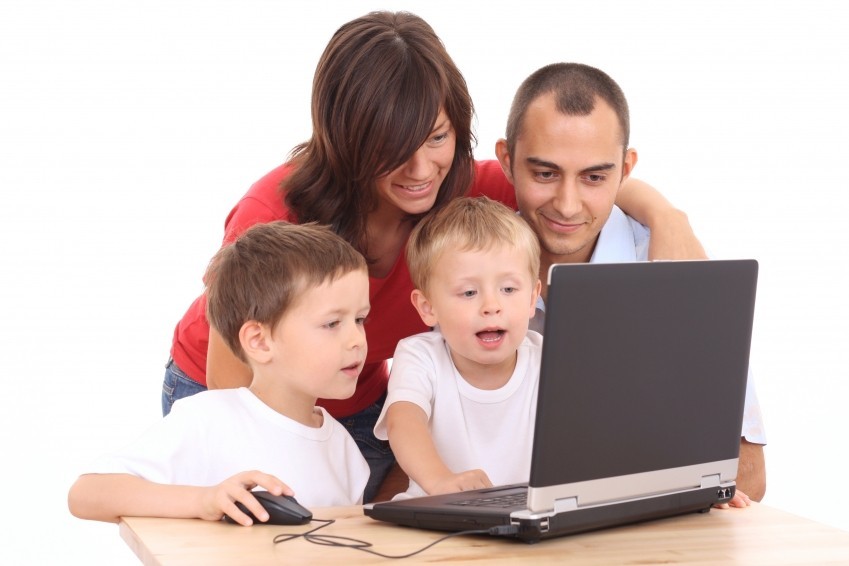 Сегодня на уроке мне было …
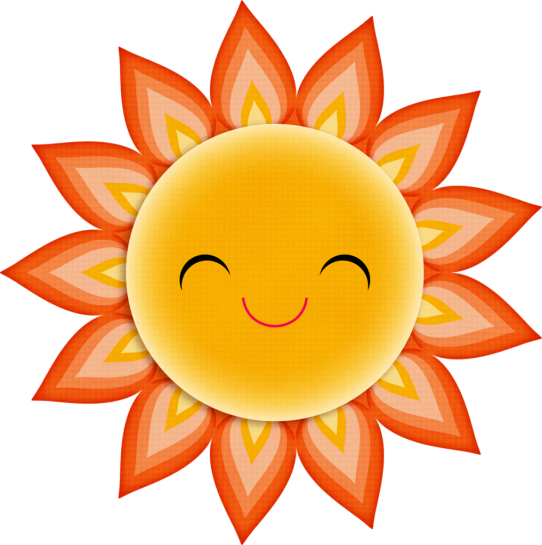 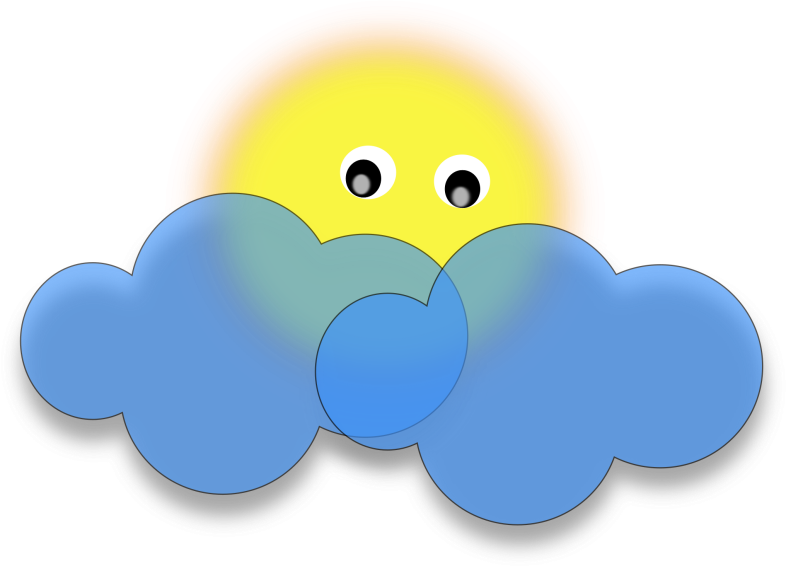 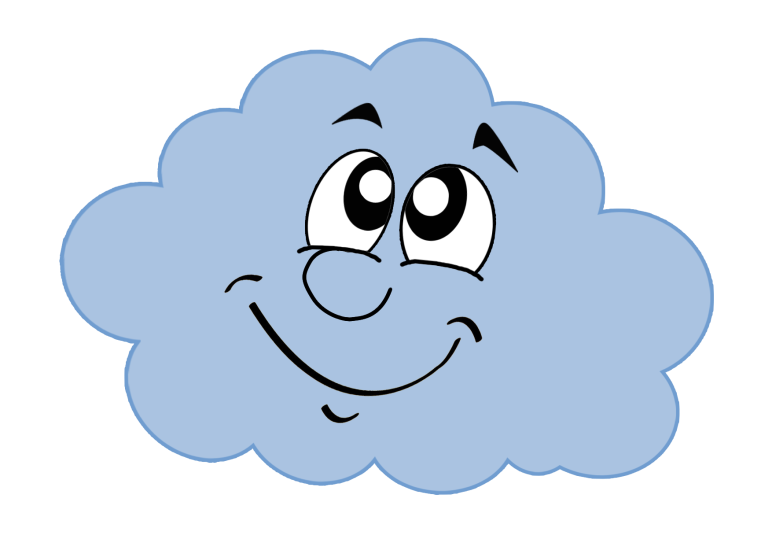 - Если было трудно, поднимите тучку.
- Если испытывали небольшие затруднения, то поднимите солнышко и тучку.
- Если было все легко, поднимете солнышко.
17